Кировское областное государственное бюджетное образовательное учреждение среднего профессионального образования «Кировский медицинский колледж» филиал в г. Котельниче
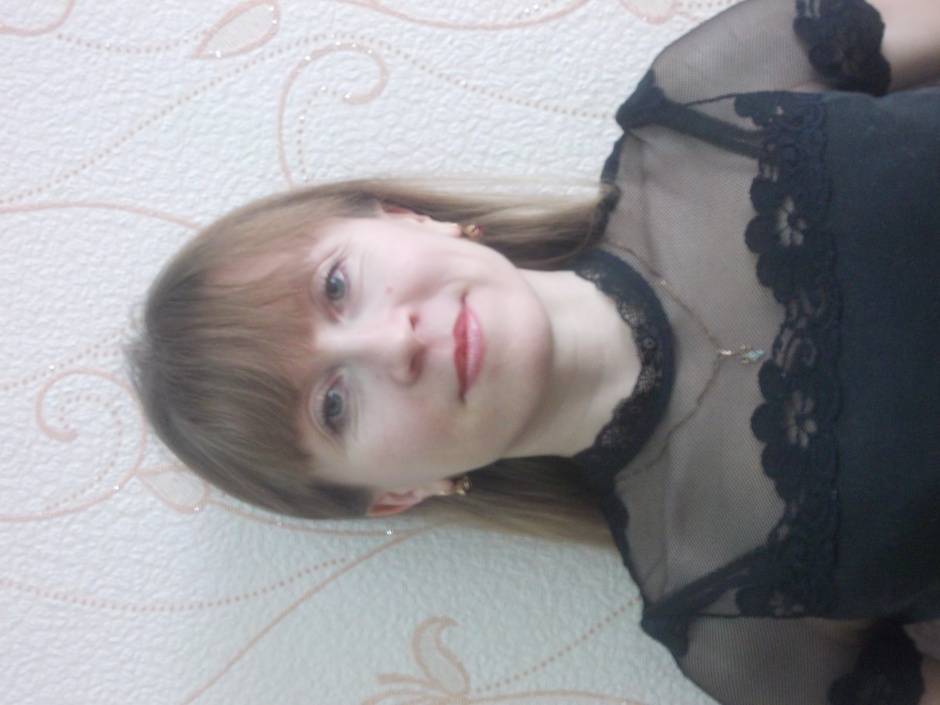 Черных Ирина  Алексеевна- преподаватель биологии
Кировское областное государственное бюджетное образовательное учреждение среднего профессионального образования «Кировский медицинский колледж» филиал в г. Котельниче
Черных Ирина Алексеевна

Общие сведения
Мои достижения
Учебно-методическая
    деятельность
    преподавателя
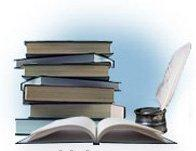 Общие сведения
Дата рождения: 02 ноября 1977 года
Образование:
Вятский государственный педагогический университет, 2000 г 
Специальность: география
Квалификация: учитель географии и биологии
Дата начала работы в колледже: 01.09.2005 г.
Аттестация преподавателя  27.02.2012 г.
Дата вступления в должность: 01.09.2005 г.
Мои достижения
Благодарность администрации г. Котельнича (2010 г.)
Почетная грамота Департамента здравоохранения (2011 г.)
1 место в 9 межрегиональном смотре-конкурсе методических работ педагогов образовательных учреждений (2013 г.)
Учебно-методическая деятельность преподавателя
Достижения студентов
Публикации
Выступления
Повышение квалификации педагога
Достижения студентов
Успеваемость по дисциплине «Биология» (2005-2014 учебный год) – 100%
Участие в учебно-исследовательских работах, конкурсах
Награды
Мои грамоты и сертификаты
Грамоты студентов
Публикации
Сборник материалов II межрегиональной научно-практической конференции – 2010 год «Молодежь Кировской области»
Тема: «Влияние факторов здорового образа жизни на заболеваемость  органов пищеварения у студентов разных учебных заведений»
Выступления
Использовании мультимедийных технологии в учебном процессе
Этапы формирования профессиональных компетенций
Отбор содержания обучения, оформление поурочной методической документации, её цели, виды, критерии оценки качества методического материала в соответствии с ФГОС 2009 года»
Моя семья
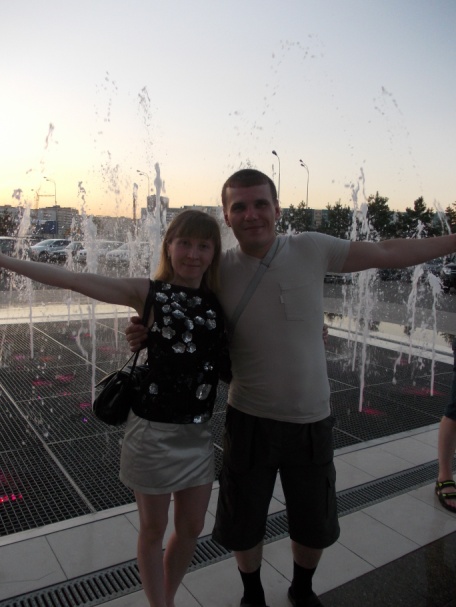 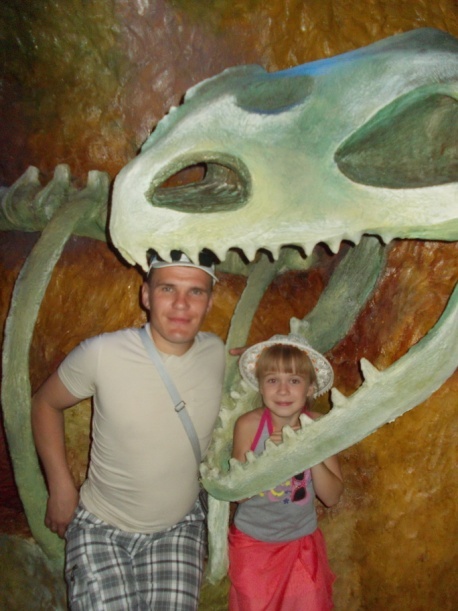 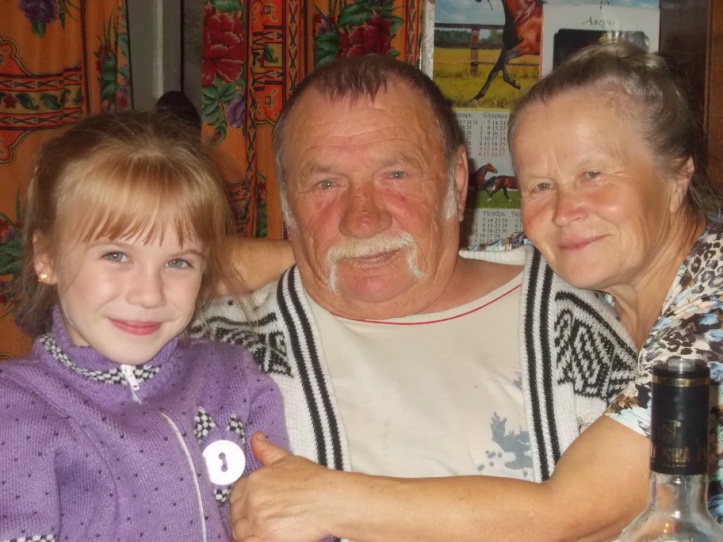 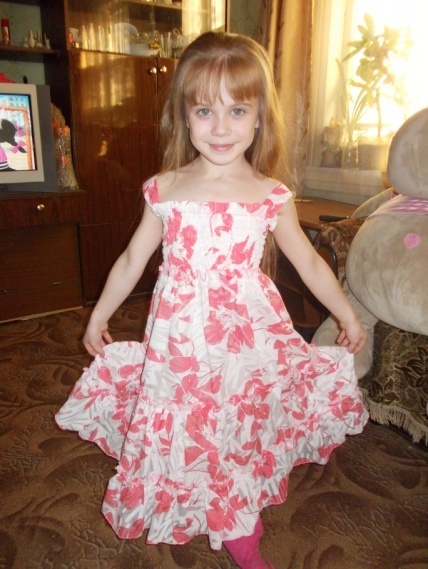 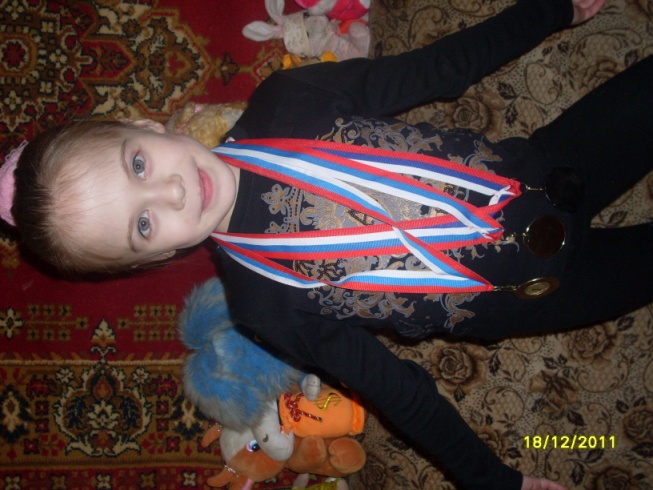 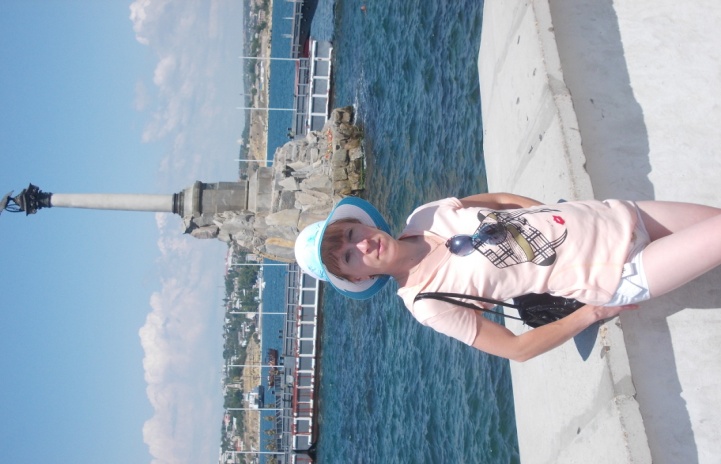 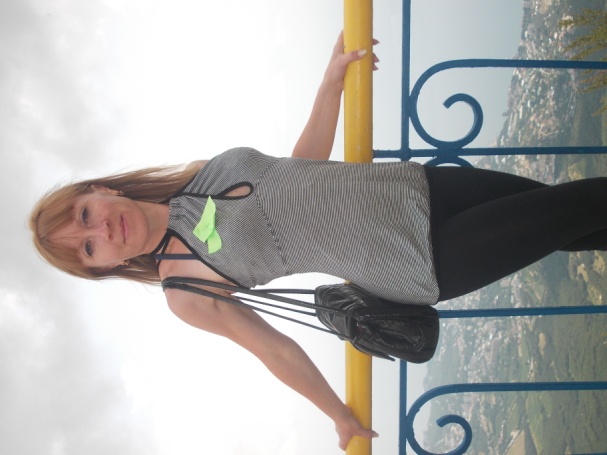